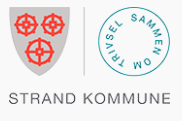 Samtykke til å opprettestafettlogg
……………………………………………………………………………………………
Navn på barnet:  

Jeg/vi samtykker i at det blir opprettet en elektronisk stafettlogg for mitt/vårt barn.






• Jeg/vi er gjort kjent med at formålet med utveksling av opplysninger er å gi barnet best mulighjelpetilbud, og at informasjon som blir delt er avgrenset til det som til en hver tid er nødvendig.
• Jeg/vi er gjort kjent med hva det innebærer å opprette en stafettlogg, jf. «Stafettloggen – fordokumentasjon, samarbeid og gode overganger».
• Samtykket mitt/vårt gjelder så lenge barnet mottar hjelp. Jeg/vi er gjort kjent med at jeg/vinår som helst kan trekke tilbake samtykket skriftlig.

……………………………………	      ……………………………………………	     …………………………………………… Sted, dato:  		        Foresatt med foreldreansvar		       Foresatt med foreldreansvar

Samtykke til innsyn i eksisterende stafettlogg• Jeg/vi samtykker til innsyn i eksisterende stafettlogg for mitt/vårt barn.• Jeg/vi er gjort kjent med at formålet med innsyn og utveksling av opplysninger er å gi barnetbest mulig hjelpetilbud, og at informasjon som blir delt er avgrenset til det som til en hver tid ernødvendig. Samtykket mitt/vårt gjelder så lenge barnet mottar hjelp. Jeg/vi er gjort kjent med atjeg/vi når som helst kan trekke tilbake samtykket skriftlig.
 

……………………………………	      ……………………………………………	     …………………………………………… Sted, dato:  		        Foresatt med foreldreansvar       	       Foresatt med foreldreansvar
Dersom det er to foresatte med foreldreansvar og den ene ikke har signert samtykket, plikter stafettholder i BTI-arbeidet åloggføre hvorfor ikke begge har signert og hvilke tiltak som er gjort for å få innhentet signatur fra begge.